Study Team Member Only
Change in Research
Study Team Member Only Change in Research (STMO CIR)
Thousands of changes in research are reviewed every year in eIRB. The majority of them are for study team changes only. 

To increase efficiency, the new Study Team Member Only Change In Research (STMO CIR) has been introduced to eIRB2. The STMO CIR is a mechanism that has been developed to approve qualified Study Team Member changes via an administrative review conducted through the IRB system.
ADD
Add new study team members
REMOVE
Remove study team members
UPDATE
Update role and affiliation of study team members
How to Submit
Steps on how to complete the STMO CIR
Step 1:
A current member of the study team will log into eIRB 2 and open up the 
Approved/Acknowledged study they wish to create the STMO CIR on.
STEP 2:
Once application  opens to the application workspace page, select “Create Further Study Action” button on the left hand side.
Step 3:
The study team member chooses the “Change In Research: Study Team Member Only” checkbox from the list of available Further Study Actions. Then select “Continue”.
Step 4:
Section 1: General Information
Section 1 is where you can add, update or delete study team members. 
Add a new study team member by selecting the “Add” button 
update an existing study team member by selecting the “Update” button
delete a study team member by selecting the circled “x” at the end of that team members list row
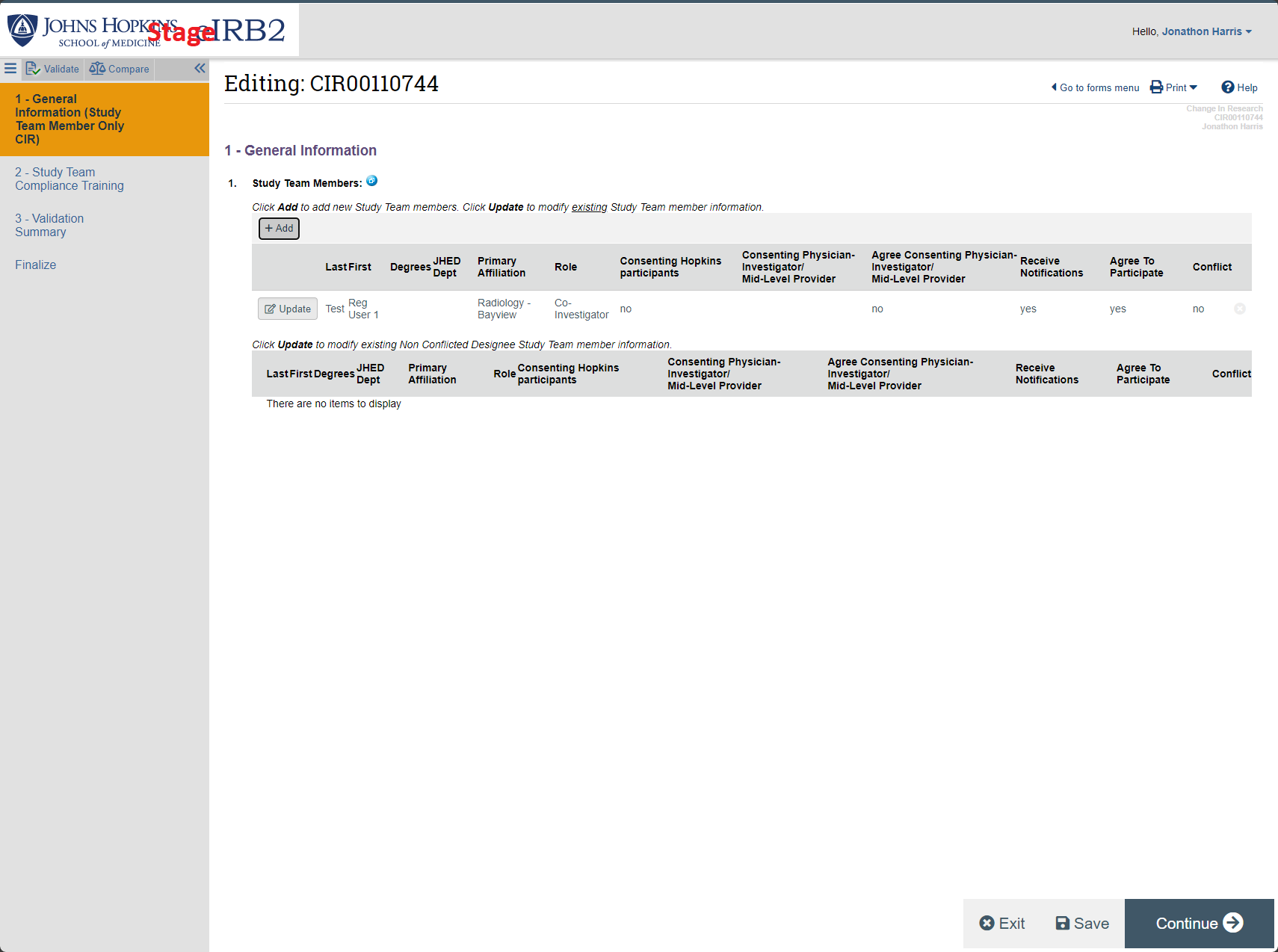 These selections may be made repeatedly until all the intended changes have been entered at which point the “Continue” button is selected.
Step 4:
Section 1: Add Function
After you select “Add”, a panel will display where you will enter:
Name (or user ID) of the person to be added to the study team
Role on the study team
Primary affiliation
 Consenting participants
If they are consenting participants, you will be asked if they are physician-investigator or mid-level provider.  
Once all has been answered, select “OK”, “OK and Add Another”, or you can select “Cancel” and cancel your changes.
Step 4:
Section 1: Updating a existing Study Team Member
Select the “Update” button that appears to the left of the name of the person you wish to change. 

A panel will display with the same information as the “Add+” panel seen when adding a study team member. 

Here you can select and edit any information other than the study team member’s name.
Step 4:
Section 1: Removing/Deleting a Study Team Member
Select the circled “x” to the right of the study team member’s information. You will be presented with a dialog asking you to confirm the deletion. Select “OK”.
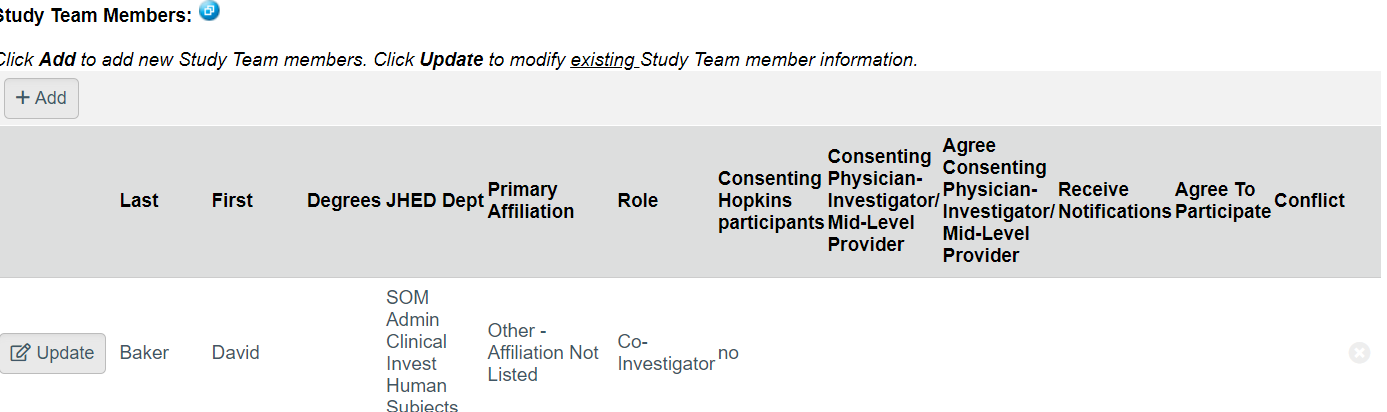 Section 2: Study Team Compliance Training
Step 5:
Section 2 of the STMO CIR lists all the study team members and the dates when they completed their required training. 
If training dates do not meet the requirements for any study team member added, an error will occur on validation preventing submission of the STMO CIR.  
Select “Continue” to proceed to the next page of the form.
Step 6:
Section 3: Validation Page
This page displays a summary of the changes being made in the STMO CIR, which changes pass validation, and which do not for any reason. Changes that do not pass validation will prevent the STMO CIR from being submitted. See “Error Message” slides for more information on the types of errors you may receive.
If new study team members are being added via the STMO CIR, they must first agree to participate before the STMO CIR can be submitted. See step 7 to learn how to agree to participate.
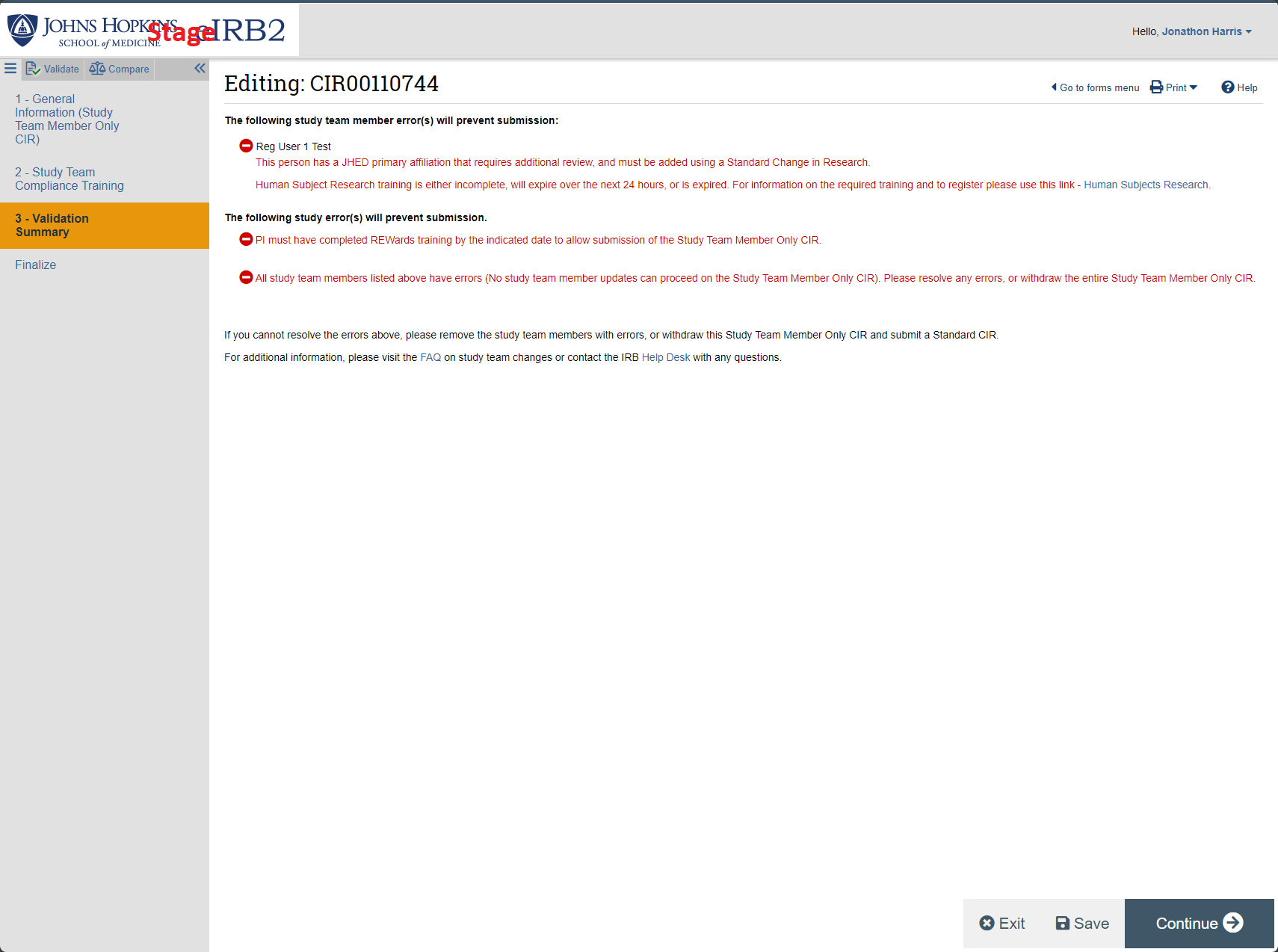 Step 7:
Agree to Participate
•Study team members who where added should select the “Agree to Participate” activity from the Current Activities section of the left navigation bar.

•This opens the Agree to Participate window.
PI Selects “Request Study
Team Participation” from the Current Activities section.

•This opens the Request Study Team Participation Window.

•PI will Click OK to send a courtesy email to everyone on the study team.
This step is unchanged from a standard CIR
Step 7:
Agree to Participate to window
Study team member should review all bullet points and the Data Protection attestation before responding to each question. Once you have answered each question, click "Ok" to proceed.

*Ensure your response to the question "I am a physician-investigator or mid-level provider who will be consenting participants for this study" aligns with section 1, question 1. If you are uncertain, consult your PI/Study Coordinator to confirm if they have designated you as a physician-investigator or mid-level provider in section 1, question 1.
2
STEP 8:
Submitting the STMO CIR
Prior to submitting the STMO CIR, any study team member may execute the “Check for Submission Errors” activity. This activity will indicate any errors which will prevent the STMO CIR from being completed at that moment in time. 
Once there are no errors, the PI can select “Submit Study Team Member Only CIR”.
1
Approval/
Acknowledgement Letter
You will automatically receive your approval/acknowledgment letter when there are no errors and the PI submits the STMO CIR. The letter can be found on the Application Workspace page of the STMO CIR.
Do not use this option for any of the following:
PI changes
Adding faculty or staff members outside the covered entity. 
Study team changes that will impact study documents (e.g. IDDS, Recruitment materials, Consent form)
Study team changes that report/update a Conflict of Interest
There is already an Change In Research undergoing review or that has been created for this study. You cannot create another one until review of the current Amendment is completed.
When NOT to use STMO CIR
Error Messages
When adding or updating a study team member using a STMO CIR, you may encounter study team member errors or study-level validation errors that will prevent the STMO CIR from being submitted.

Study team member errors occur when the study team member that is being added, removed or updated does not meet the criteria for an administrative review. e.g. there is a conflict of interest that requires review or training has expired.
 
Study-level validation errors can occur when the requested change does not follow the guidelines or policies. e.g.  REWards training has not been completed by the PI or there is not a physician-investigator or mid-level provider to obtain informed consent if required.

These errors will either need to be fixed in order to proceed, or the STMO CIR will have to be withdrawn.
Error Messages
The following are types of Study Level Validation Errors you may encounter:

This is not an active study. You cannot submit a Further Study Action.
This study does not have a study team member listed as providing physician/mid-level provider consent for a study that requires this. Please ensure that any designated study team member has agreed to participate as a mid-level provider.
PI must have completed REWards training by the indicated date to allow submission of the Study Team Only CIR.
All STMs listed above have errors (No study team member updates can proceed on the Study Team Member Only CIR). Please resolve any errors, or withdraw the entire Study Team Member Only CIR.
Error Messages
The following are types of Study Team Member Errors you may encounter:

This person has a JHED primary affiliation that requires additional review, and must be added using a Standard Change in Research.    
This person has a JHED affiliation that requires additional review and must be added using a Standard Change in Research.  
This person has indicated “yes” to conflict of interest, and must be added using a Standard Change in Research.
This person has reported a change in a previously identified conflict of interest and the change must be made using a Standard Change in Research.
Error Messages
The following are types of Study Team Member Errors you may encounter:

Human Subject Research training is either incomplete, will expire over the next 24 hours, or is expired. For information on the required training and to register please use this link - Human Subject Research. 
Researchers (HIPAA) training is incomplete. For information on the required training and to register please use this link - Researchers. 
Conflict of Interest and Commitment training is incomplete. For information on the required training and to register please use this link -Conflict of Interest and Commitment. 
Clinical Research Billing Orientation (CRBO) training is either incomplete, will expire over the next 24 hours, or is expired. For information on the required training and to register please use this link - Clinical Research Billing Orientation.
This person must Agree to Participate
FAQ
Click here to see our frequently asked questions
PHONE
Resources
410-502-2092
EMAIL
jhmeirb@jhmi.edu
REQUEST A CONSULT
Need more help? Use this link to speak with a staff member.
Questions?